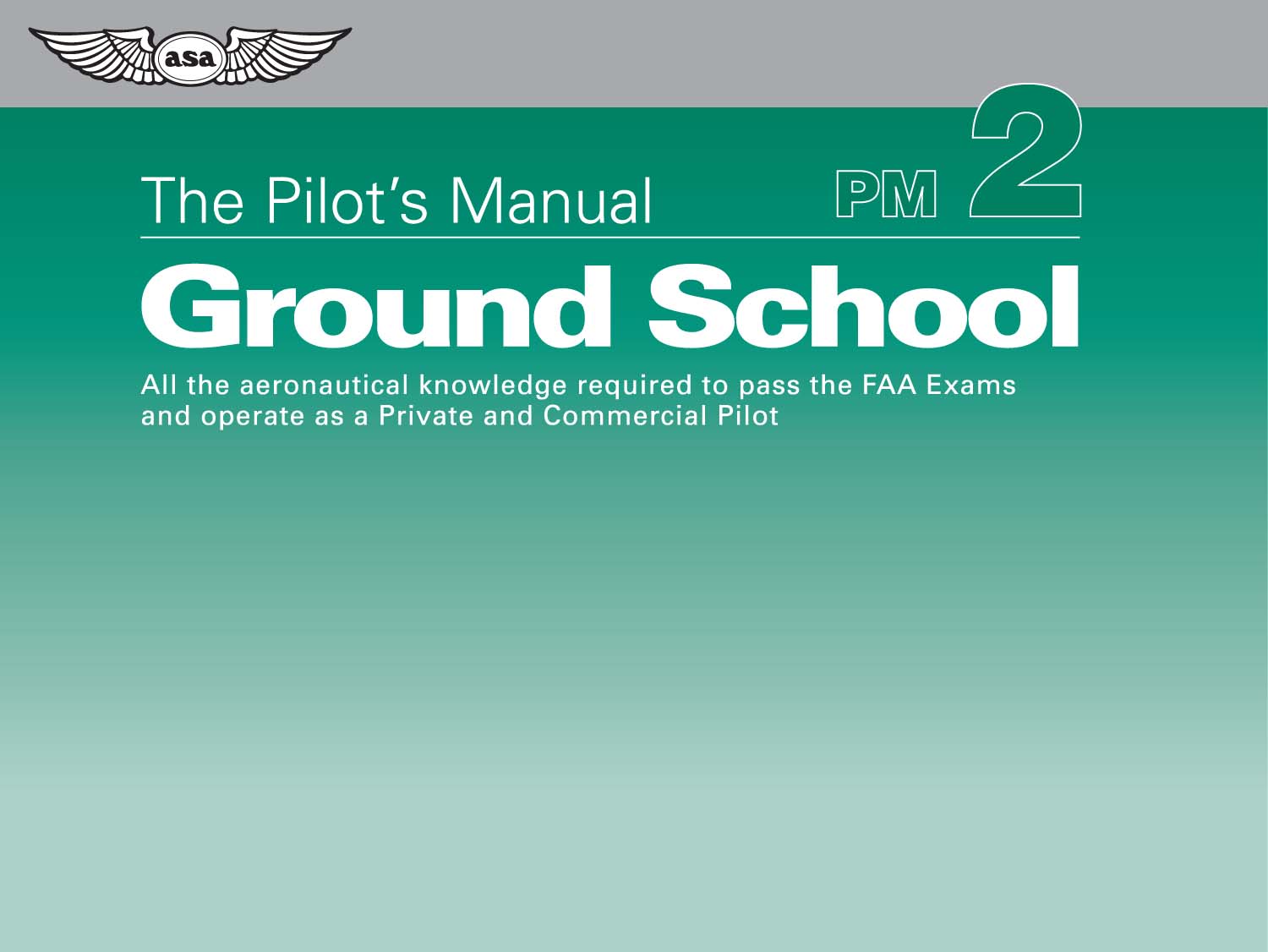 The Airplane
Chapter 6
Systems
Figure 6-1. Simple carburetor fuel system.
Figure 6-2. Typical fuel injection system.
Figure 6-3. Fueling from a tanker.
Table 6-1. Fuel grades.
Figure 6-4. Fuel drains are located at the lowest point of the fuel tanks.
Figure 6-5. Fuel check.
Figure 6-6. Typical light airplane electrical system.
Figure 6-7. The left-zero ammeter.
Figure 6-8. The center-zero ammeter.
Figure 6-9. The master switch (battery switch/alternator switch).
Figure 6-10. Low-amp relay circuit activates high-amp starter circuit.
Figure 6-11. Gyroscope buckets.
Figure 6-12. A typical vacuum system.
Figure 6-13. A typical venturi tube.
Figure 6-14. Air flowing through a venturi tube can create a “suction”, and power a vacuum system.